Geografie Výrobní sférypřednáška č.IIIzemědělství světa
Ondřej KREJČÍ
Typy výroby - Světové zemědělské regiony
Vytvořeno Derwentem Whittleseyem  
Založeno na 
klimatických podmínkách,
převládajících zemědělských činnostech a zvycích,
stupni rozvinutosti daného území
Dnes rozdělení značně schematické, nicméně slouží jako vhodný základní přehled o typech výroby

Rozdělení Země na 11 hlavních zemědělských regionů
5 typů se týká LDRs (less developed regions)
6 typů  nalezneme v MDRs (more developed regions)
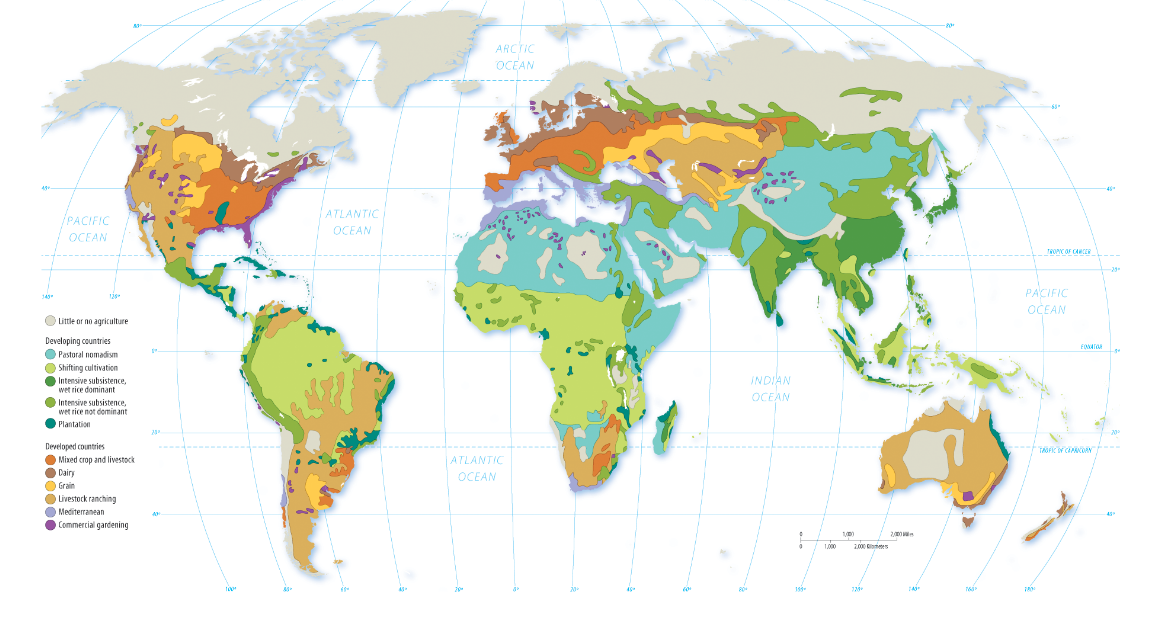 Méně rozvinuté regiony
stěhovavé zemědělství 
(„shifting cultivation“);

pastevecký nomádismus 
(„pastoral nomadism“);

intenzivní subsistenční zemědělství s dominancí rýže
 („intensive subsistence, wet rice dominant“);

intenzivní subsistenční zemědělství s dominancí jiné plodiny než je rýže 
(„intensive subsistence, crops other than rice dominant“);

plantážní zemědělství („plantation“)
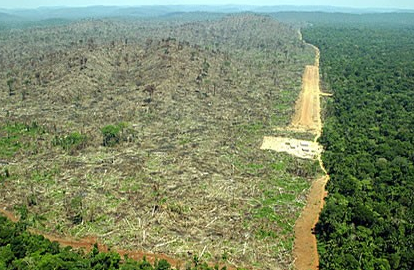 Stěhovavé zemědělství
Vlhké tropické oblasti světa (Amazonie v Jižní Americe, střední a západní Afrika, ostrovy jihovýchodní Asie) 
dohromady cca ¼ povrchu Země, 
Rychlé vyčerpání půdních živiny, poté musí řadu let ležet půda ladem (cca 20 let), 
základní znaky
zisk pozemku pro pěstování zemědělských plodin prostřednictvím posekání vegetace a spálením zbytků („slash-and-burn-agriculture“), 
půda je obvykle vlastněna celou vesnicí, nikoliv jednotlivými rodinami; (jistý druh komunitního zemědělství)
typické plodiny
jihovýchodní Asie → rýže, 
 Jižní Amerika → kukuřice, maniok, 
Afrika → proso, čirok (sorghum), 
očekávaná budoucnost: − stálý pokles rozlohy 
 náhradní land-use: těžba dřeva, chov dobytka, pěstování tržních plodin,
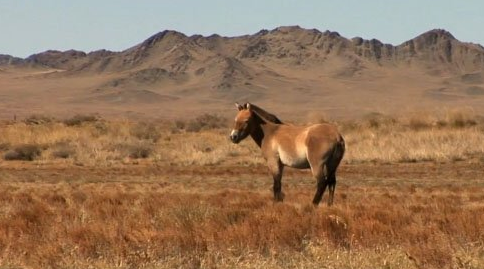 Pastevecký nomádismus
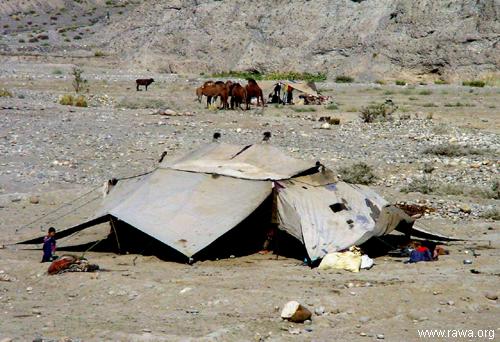 suché klimatické oblasti (severní Afrika, Střední Východ, části střední Asie) –
 dohromady cca 20 % povrchu Země, živí se jím však jen asi 15 mil. obyvatel; 
základní znaky
 pastva domestikovaných živočišných druhů (→ mléko, kůže, srst / vlna, …), 
zvířata však nejsou chována jako zdroj masa, hlavní obživou je obilí 
silný smysl pro teritorialitu (kontrola území nutného pro přežití skupiny, přesné vzorce migračního chování, někdy např. tzv. transhumance = sezónní migrace mezi pastvou v horách a nížinnách); 
 typické zvířecí druhy: − severní Afrika, Střední Východ → velbloud, ovce, koza, − střední Asie → kůň  
očekávaná budoucnost: − pokles významu této formy zemědělství, 
snahy o přesídlení / usazení nomádů např. v Číně, Kazachstánu (za bývalého SSSR) a v některých státech Středního Východu.
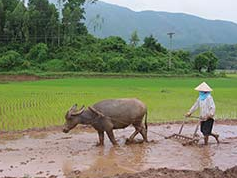 Intenzivní subsistenční zemědělství s dominancí rýže
Hustě zalidněné oblasti ve východní, jihovýchodní a jižní Asii (jihovýchod Číny, východ Indie, část jihovýchodní Asie);

základní znaky:
malé pozemky (nejmenší na světě) vlastněné jednotlivými rodinami → dokonale propracované metody zemědělství (terasování strmých svahů),

V některých oblastech sklizeň dvojí úrody za rok → jih Číny, Taiwan, zřídka v Indii (podmínkou je teplá zima), obvykle je také v zimě pěstována jiná plodina – např. ječmen. 

https://www.youtube.com/watch?time_continue=132&v=1gg0wK4JoP4
Intenzivní subsistenční zemědělství s dominancí jiné plodiny než je rýže
hustě zalidněné oblasti jižní, jihovýchodní a východní Asie se suššími léty a drsnějšími zimami ve srovnání s předchozím typem (vnitrozemí Indie, severovýchod Číny); 
 základní znaky: 
stejné jako předchozí typ 
v některých oblastech (příhodnější podnebí) sklizeň dvojí úrody za rok 
důmyslné střídání pěstovaných plodin; 
typické plodiny: 
 pšenice,  ječmen, −další druhy obilovin (proso, oves, kukuřice, čirok / sorghum), luštěniny,  sója, tržní produkce bavlny, lnu, konopí a tabáku;
Čína (oba předchozí typy subsistenčního zemědělství) → modifikace tradičního způsobu zemědělství
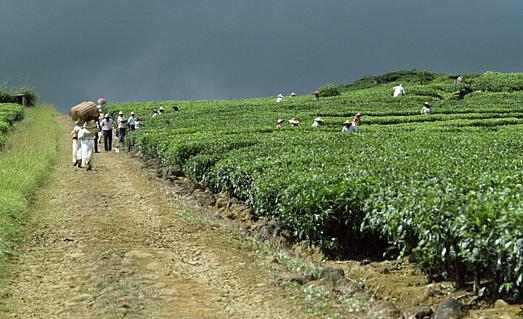 Plantážní zemědělství
oblasti tropů a subtropů (Latinská Amerika, Afrika, Asie)
základní znaky: 
speciální postavení, zastoupeno sice v LDRs je typicky ovládáno společnostmi sídlícími v MDRs, také jeho produkty směřují spíše ke spotřebitelům ve vzdálených rozvinutých státech, tudíž vlastně nejde o substinenční, ale o tržní zemědělství. 
 tržní pěstování plodin → prodej na trzích v MDRs, 
specializace velkých farem pouze na jednu, maximálně dvě plodiny, 
 plantáže jsou obvykle lokalizovány v řídce zalidněných oblastech → nutný dovoz pracovních sil (důsledkem toho byla v minulosti např. nucená migrace z Afriky do Ameriky), 
předzpracování plodin na plantážích před exportem → snížení hmotnosti, zlevnění přepravy; 

typické plodiny:  bavlna, kaučukovník, cukrová třtina, kávovník, čajovník, kakaovník, tabák, banánovník, palma olejná,
Více rozvinuté regiony
smíšená rostlinná a živočišná výroba („mixed crop and livestock“)
 mlékárenství („dairying“),
pěstování obilovin („grain“),
středomořské zemědělství („mediterranean“),
tržní ovocnictví a zahradnictví („commercial gardening“)


https://www.youtube.com/watch?v=Qmla9NLFBvU
Smíšená rostlinná a živočišná výroba
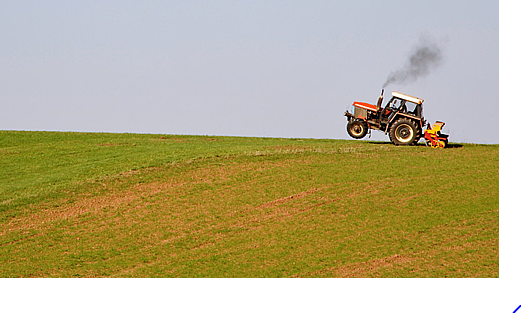 západ USA, značná část Evropy (Francie až Rusko)

základní znaky: 
kombinace rostlinné a živočišné výroby (většina plodin je zkrmena zvířatům, podnik „živí“ především prodej živočišné produkce  maso, mléko, vejce, …), 
rovnoměrnější rozložení pracovní zátěže v průběhu roku, 
Produkce ŽV => redukce sezónních variací v úrovni příjmů, 

typické plodiny:  pšenice, kukuřice, další druhy obilovin (ječmen, žito, …), sója (USA).
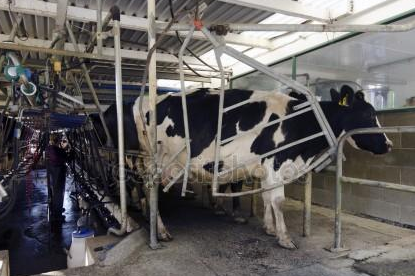 Mlékárenství
zemědělské podniky, dříve úzce vázané na blízkosti velkých městských regionů (severovýchod USA, jihovýchod Kanady, severozápadní Evropa, Rusko, Austrálie, Nový Zéland, …) 
 v uvedených regionech je vyrobeno a spotřebováno cca 60 % světové produkce mléka; 
základní znaky: 
rychlé tempo urbanizace v 19. století → růst poptávky po mléce → vznik tržního mlékárenství, − dříve velmi úzká vazba na blízkost ke spotřebitelům (max. 50 km od města), 
specializace regionů (např. na Novém Zélandu – největší světový producent mléčných výrobků 
čerstvé mléko na produkci mléčných výrobků jen 5 %, ve srovnání s 50 % ve Velké Británii 
→ příčinou je vzdálenost Nového Zélandu od hlavních světových trhů – západní Evropy a Severní Ameriky),
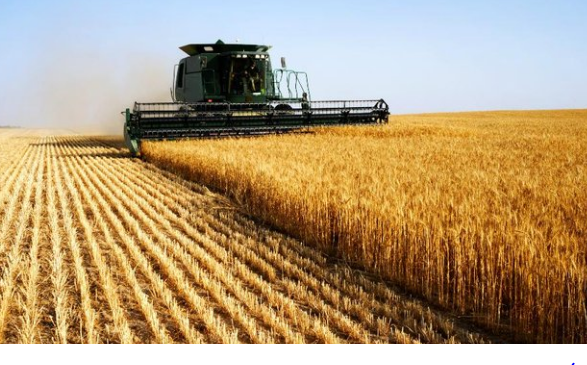 Pěstování obilovin
oblasti příliš suché pro rozvoj smíšené a rostlinné živočišné výroby: Severní Amerika,  Argentina, Evropa (Ukrajina, Rusko); 

základní znaky: 
 základní rozdíl oproti typu smíšené rostlinné a živočišné výroby spočívá v tom, že většina produkce je pěstována primárně na výrobu potravin, nikoliv na krmení; 

typické plodiny: pšenice (nejdůležitější obilovina, vyšší cena ve srovnání s ostatními plodinami → snazší skladování a efektivnější doprava na velké vzdálenosti → exportní plodina ve světě č. 1
Středomořské zemědělství
středomořské klima (podobné přírodní podmínky): Středomoří, Kalifornie, střední Chile, jihozápad Jihoafrické republiky, jihozápad Austrálie; 
základní znaky: 
 rostlinná i živočišná výroba, ale rostlinná dominuje, 
 někdy praktikována transhumance → ovce a kozy se v zimě pasou na pobřeží, v létě v horách;
 typické plodiny:
 většina světové produkce oliv, vína, ovoce a zeleniny (státy kolem Středozemního moře, zvláště Itálie, Francie a Španělsko → ⅔ světové produkce vína),  
 Kalifornie → citrusové plody.
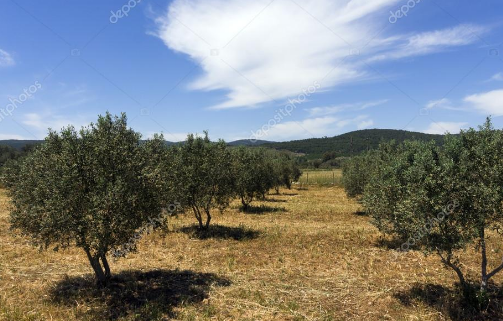 Tržní ovocnictví a zahradnictví
jihovýchod USA (dlouhá letní sezóna, vlhké klima, dostupnost velkých trhů – Bost-Wash 

základní znaky:
Velmi podobné středomořskému způsobu, je zde silnější mechanizace a specializace
vysoce efektivní způsoby hospodaření (mechanizace, experimenty, specializace farem);
 základní plodiny:
jablka, třešně, salát, houby, rajčata, …,
 specializace na „luxusní“ zboží pro bohatší vrstvy spotřebitelů (jahody, maliny…).
Rostlinná výroba
RV = základ světového zemědělství
2/3 hrubé světové produkce zemědělství
70,2 % (FAO, 2014) 65,6 % (FAO, 2010), 62,9 % (FAO, 2000)
Dominuje ve všech světových regionech
Hospodářsky vyspělé země – <60% produkce zemědělství (2014)
Evropa (64,3 %), S Evropa (55,1 %) EU (53,1 %) X J Evropa (59,5 %)
 
Hospodářsky méně vyspělé země – většina produkce zemědělství
 Z Afrika (86,4 %), stř. Afrika (81,7%) X J Afrika (69,1 %)
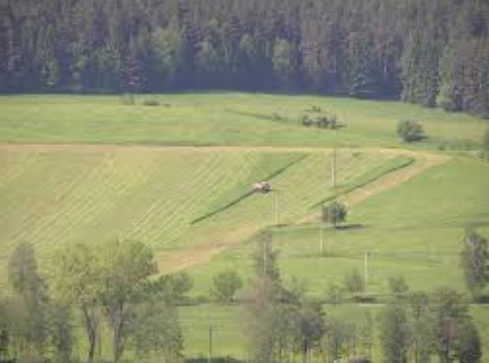 Hrubá světová produkce v roce 2014
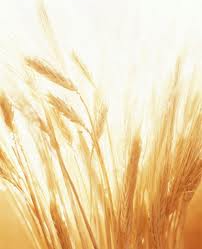 Zdroj: FAO
Rostlinná produkce Úvod
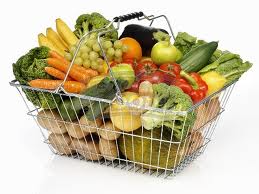 RV lze dále členit na:
A) produkci potravin (nejvýznamnější složka), 
B) krmiv (společně s produkcí potravin zaujímají asi 90 %) 
C) technických plodin 
D) pochutin  

RV se svojí strukturou neustále vyvíjí 
závislost na úrovni společensko-ekonomického vývoje
trvale dominantní postavení si zachovávají obiloviny 
hlavně pšenice, rýže, kukuřice, ječmen, žito, oves, proso a sorgho (čirok)
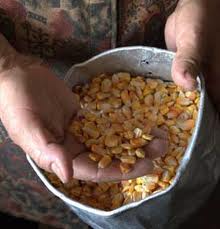 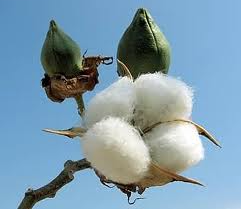 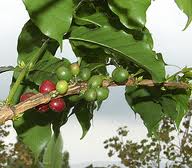 Obiloviny
50 – 60% celkové RV
velká energetická hodnota => rozhodující potravina rostlinného původu na Zemi
přímá výživa
krmivo
velká nutriční hodnota, podíl ve výživě se pohybuje od 15 % (některé státy Oceánie) do                 65 %  (Asie)

dlouhodobé skladování a přeprava 
-> nezaměnitelné při vytváření státních potravinových rezerv 

na světovém obchodu zemědělskými produkty dosahuje téměř 1/5 

nejdůležitější místo ve výživě – pšenice a rýže
nejhodnotnější, nejlepší kultivace
Světová produkce obilovin
největší podíl na růstu sklizně – rýže, kukuřice, pšenice
cca 90% produkce obilovin
1990: 1. pšenice, 2. rýže, 3. kukuřice
2010: 1. kukuřice, 2. rýže, 3. pšenice
2014: 1. kukuřice, 2. rýže, 3. pšenice

růst: žitovec (tritikále) - křížení žita a pšenice (USA, Evropa, Austrálie)
stagnace: čirok (pěstován mimo Evropu), proso
pokles: ječmen, žito, oves

spotřeba obilí na 1 obyv. 
HVZ pokles, HMVZ vzestup
Poměr přímá spotřeba / krmivo závisí na vyspělosti státu 
V HVZ se již zkrmuje 65 – 80 %  produkce obilí.
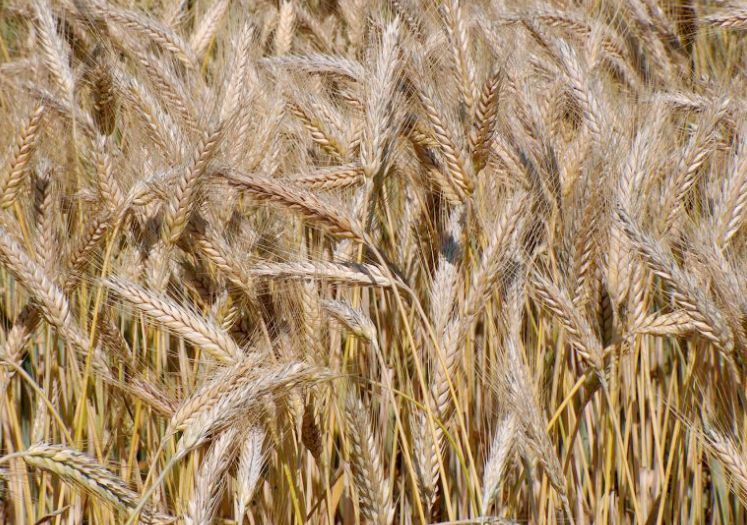 tritikále
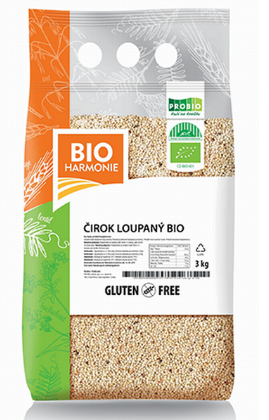 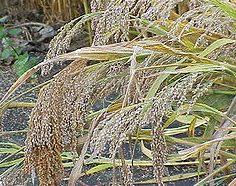 proso
Světová produkce obilovin (2014)
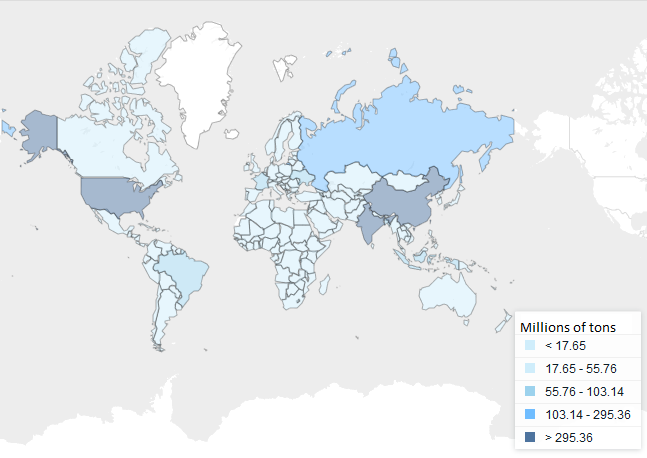 Zdroj: FAO
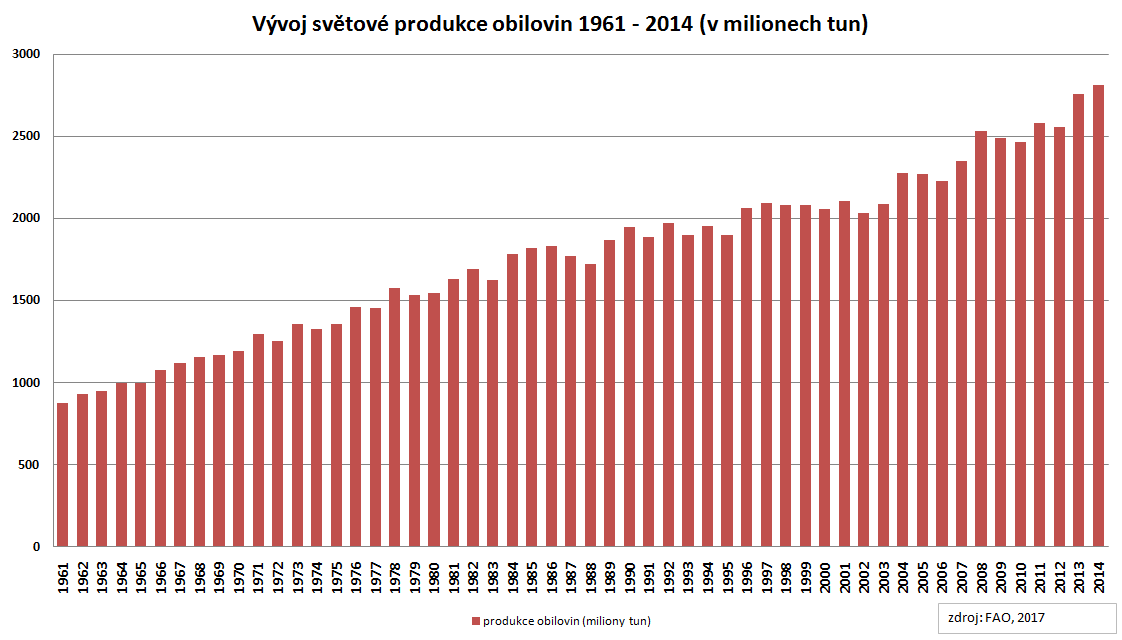 Zdroj:FAO
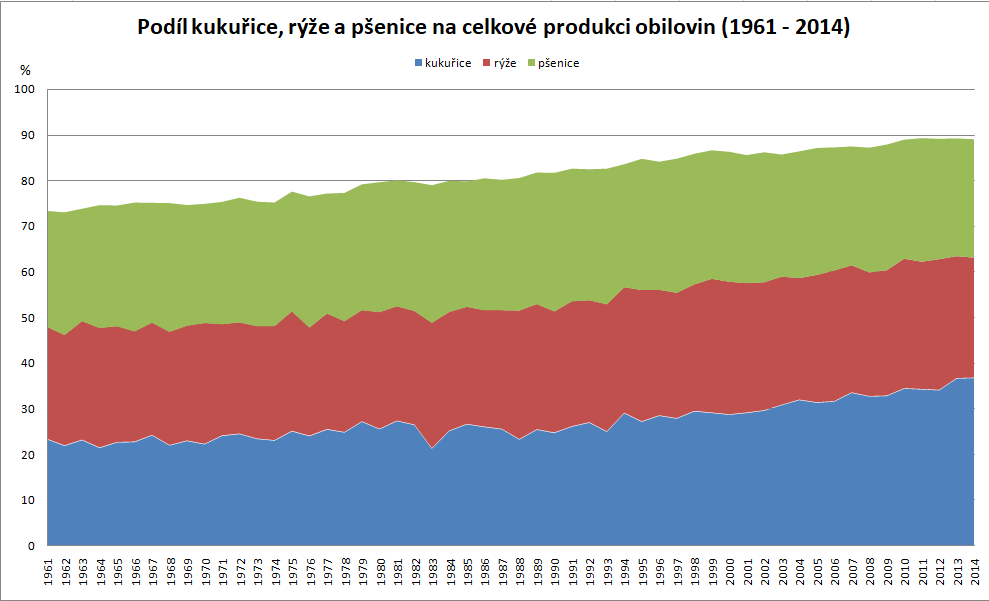 Zdroj:FAO
Světová produkce obilovin regionální diferenciace
Afrika – nejvýznamnější kukuřice (40%) 
severní – 45% pšenice, 20% kukuřice
jižní – 85% kukuřice
západní – 30% kukuřice, 25% proso, 25% rýže, 20% čirok

Amerika – dominantní kukuřice (60-75%)

Asie – nejvýznamnější rýže (asi ½ produkce), význam pšenice a kukuřice
střední – 85% pšenice
západní – 60% pšenice, 20% ječmen 
JV – 85% rýže, 15% kukuřice

Evropa – nejvýznamnější pšenice (asi ½ produkce), význam ječmene a kukuřice
východní – 50% pšenice, 20% kukuřice,
severní – 60% pšenice, 30% ječmen
jižní – 45% kukuřice, 30% pšenice
západní – 55% pšenice, 20% ječmen

Oceánie – 65% pšenice, 20% ječmen
Pšenice produkce
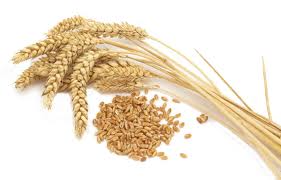 významné postavení ve světovém obchodě
produkce v roce 2014: 729 mil. tun
největší produkční oblasti.
Dálný východ (hlavně v Severočínské nížině), 
Jižní Asie (hlavně severozápadní Indie a přilehlé oblasti Pákistánu)
Evropa (Východoevropská pšeničná oblast)
Severní Amerika (prérie kolem Mississippi a v Kanadě)
Austrálie (JV část)  
Jižní Amerika (Argentina – La Plata)
Pěstování pšenice v HVZ se vyznačuje:
vysokou mechanizací
vysokou produktivitou práce, 
vysokou rentabilitou
celosvětový průměrný hektarový výnos = cca 3,0 t/ha,
záp. Evropa (7,0 t/ha),
sev. Evropa (6,1 t/ha), 
Nizozemsko (8,9 t/ha), 
Belgie (8,8 t/ha), 
stř. Asie (1,3 t/ha), 
záp. a stř. Afrika (1,6 t/ha)
V roce 2014 je největším producentem Čína (126,2 mil.tun.)
Světová produkce pšenice (2014)
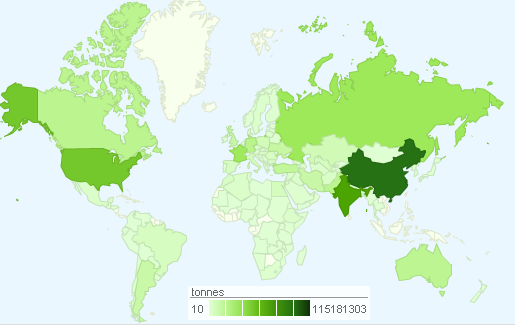 Zdroj: FAO
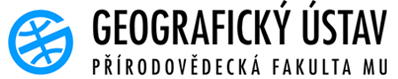 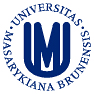 Rýže
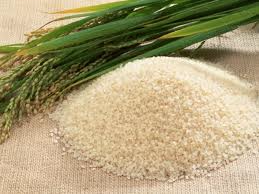 Nejdůležitější obilovina vlhkých subtropů
Při vysokých a stálých teplotách a dostatku vláhy 2-3 sklizně ročně
prům. produkce v letech 1948 – 1952: 167 mil. t
produkce v roce 2014: 741 mil. tun

areál pěstování velmi široký: 
severní polokoule až po 46° s.z.š. (Francie, Itálie, Rumunsko), 
jižní polokoule do 40° j.z.š. 
převážná část její produkce je však rozložena ve velkých nížinách s dostatkem vody nutné pro závlahy
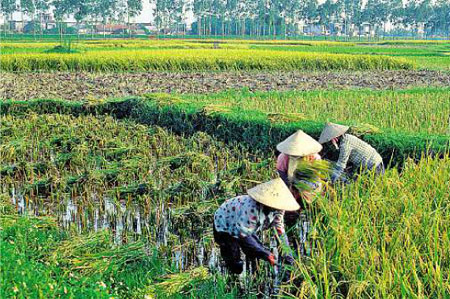 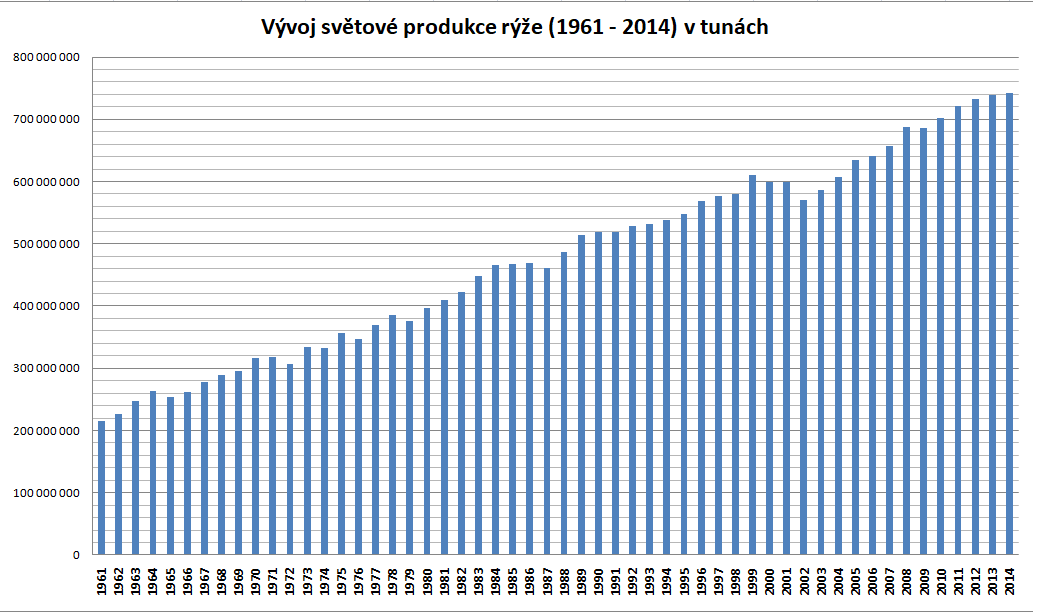 Zdroj:FAO
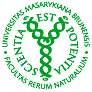 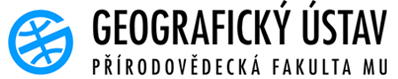 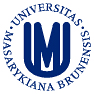 Světová produkce rýže (2014)
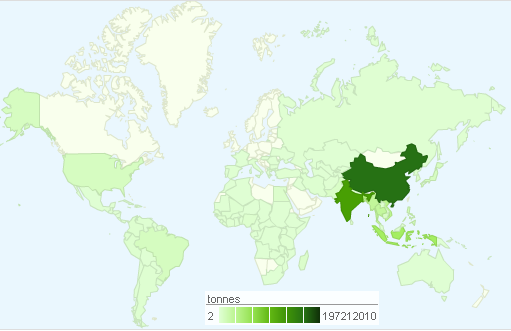 Zdroj: FAO
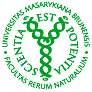 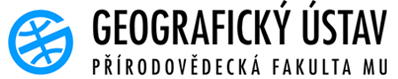 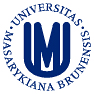 Kukuřice
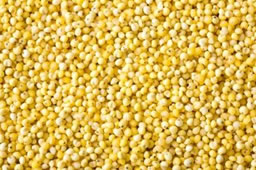 Objemem produkce nejvýznamnější plodina
Dynamický nárůst produkce
produkce v roce 2010: 840 mil. t
produkce v roce 2014: 1037 mil. t
Velmi přizpůsobivá 
množství vyšlechtěných odrůd
Nejhodnotnější jadrné krmivo 
většina slouží ke krmení (na siláž x na zrno)
Průmyslová plodina
škrob, bioplynové stanice, bioethanol, bioplastu PLA
celosvětový průměrný hektarový výnos = cca 5,2 t/ha
S Amerika (9,6 t/ha), 
Z Evropa (9,2 t/ha), 
Izrael (28,4 t/ha), 
Střední Afrika (1,0 t/ha), 
Karibik (1,1 t/ha), 
východní Afrika (1,6 t/ha)
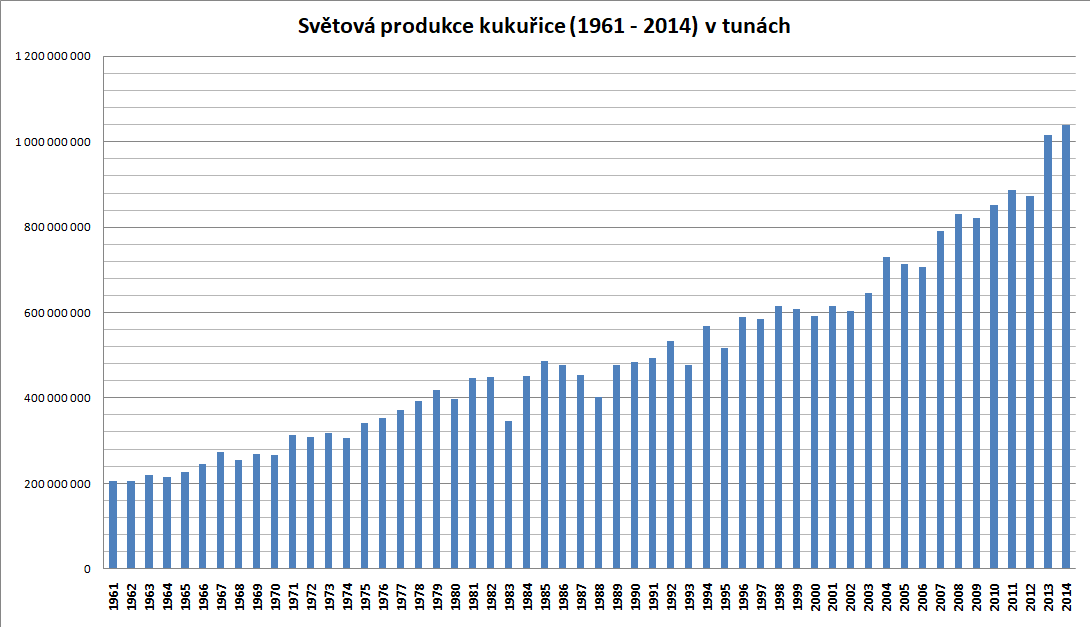 Zdroj:FAO
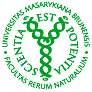 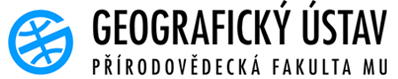 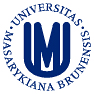 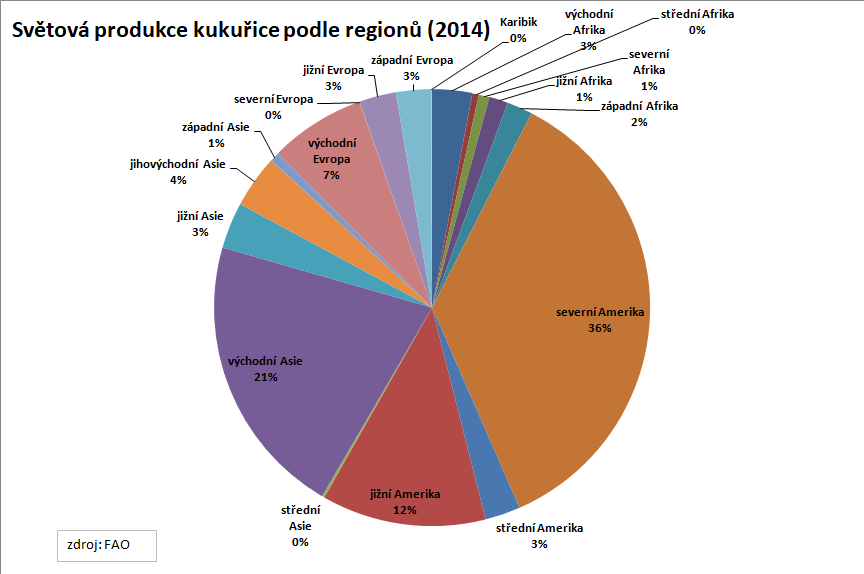 Zdroj:FAO
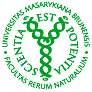 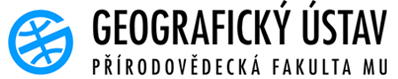 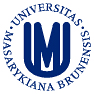 Z0047 Geografie zemědělství a průmyslu				doc. RNDr Antonín Věžník, CSc.
Světová produkce kukuřice (2010)
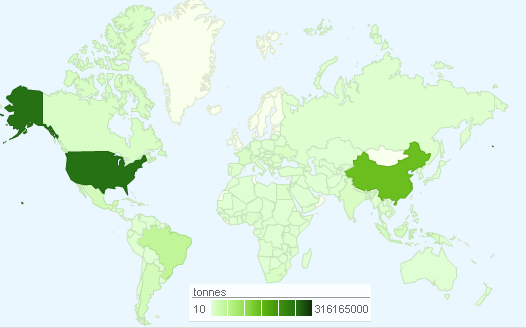 Zdroj: FAO
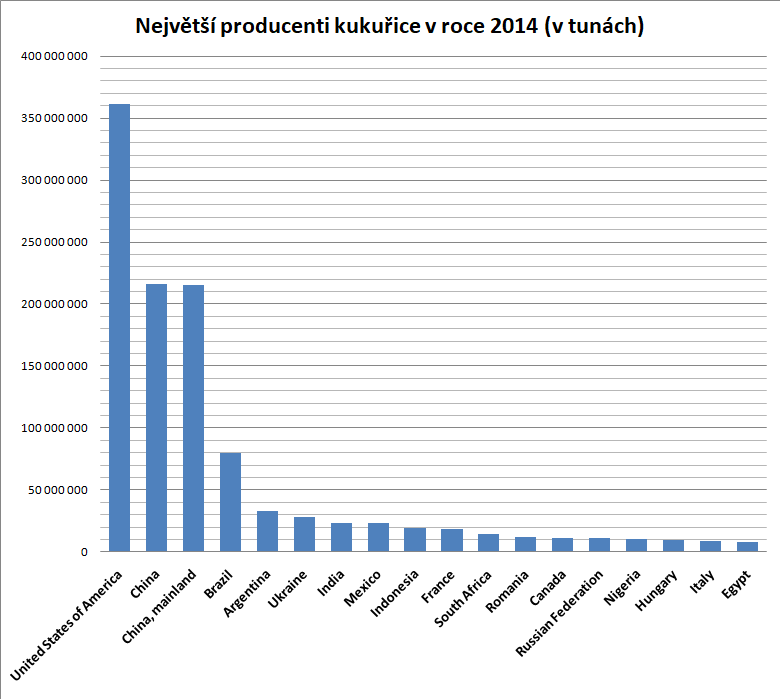 Zdroj:FAO
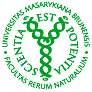 Zdroj: FAO
Ječmen
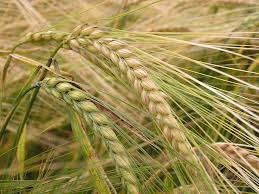 Důležitá krmná plodina
Zejména v oblastech, kde nedozrává kukuřice
produkce v roce 2014: 144,4 mil. t
Snáší nižší teploty, kratší vegetační doba (<100 dní)
Extrémní polohy, často na okraji výskytu vegetace
S polokoule - do 70° s.š.
Tibet – do 3 700 m n. m.
Oblast s kvalitními půdami, vyššími teplotami a dostatkem vláhy
Část produkce na sladovnické odrůdy (výroba piva)
Největší producenti (2014):
Rusko (20,4 mil. t),
Francie (11,7),
Německo (11,5), Austrálie (9,1),
Ukrajina (9,0)
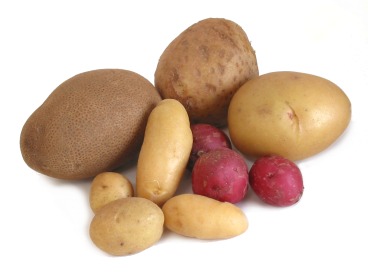 Brambory
významné role v období průmyslové revoluce
obilnářství nestačilo pokrýt spotřebu
dříve čistě potravinářské využité
postupně se značně změnilo (krmiva, škrob, líh)
v současnosti se konzumuje asi 1/5 produkce
začátek 20. století
nejvýznamnější krmivo (řada států 3/4 sklizně na krmivářské účely)
význam v Evropě klesá
průměrné světové výnosy: 17,4 t/ha
USA (45,0 t/ha),
sev. a záp. Evropa (41,5 t/ha), 
V. Británie (43,9), Nizozemsko (43,6)
Oceánie (36,6)  
záp. Afrika (4,0 t/ha), 
stř. Afrika (5,9), vých. Afrika (9,2)
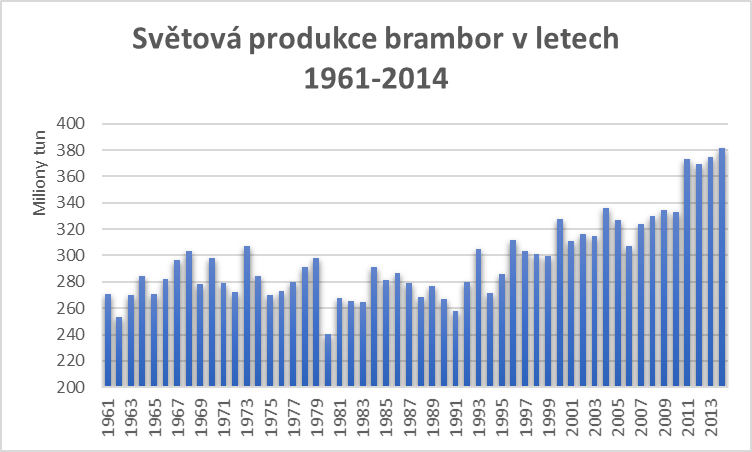 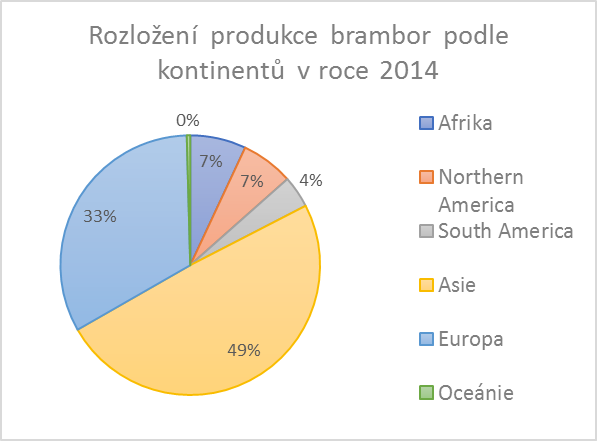 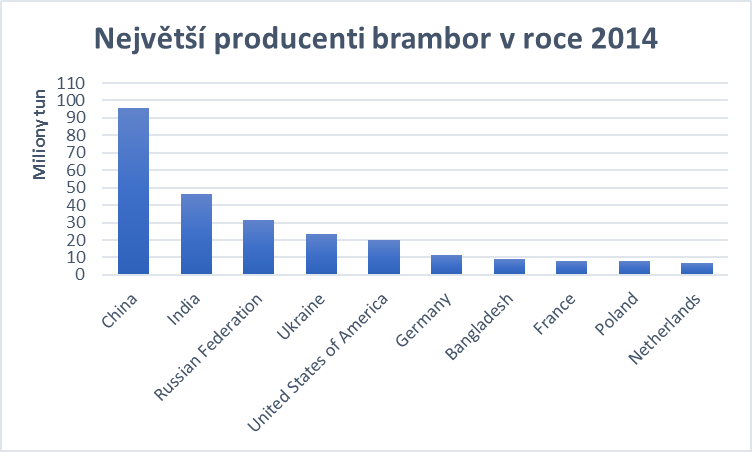 Zdroj:FAO
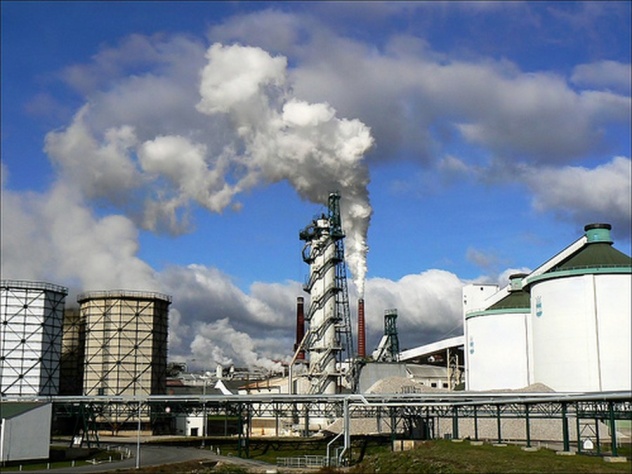 Produkce cukru
vysoká nutriční hodnota
objem spotřeby je ukazatelem úrovně výživy 
výroba cukru
cukrová třtina
z 1 ha 6 tun cukru (levné extenzivní pěstování)
cukrová řepa
z 1 ha 4,5 – 5 tun cukru (dražší intenzivní pěstování)
poměr produkce řepného a třtinového cukru je asi 30:70

ostatní (jen okrajově)
čirok, datle, kokos, javor...
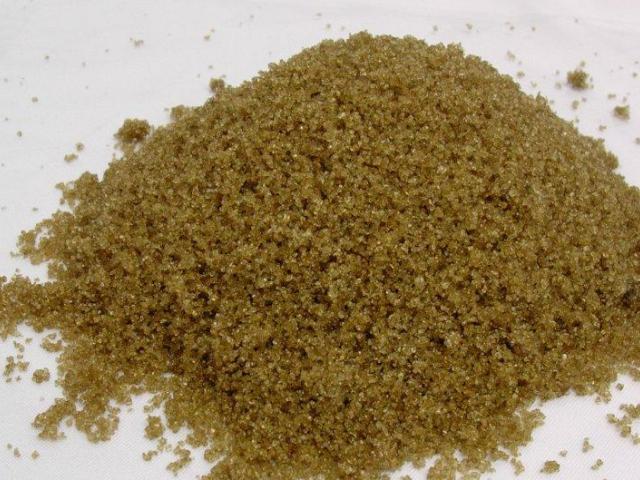 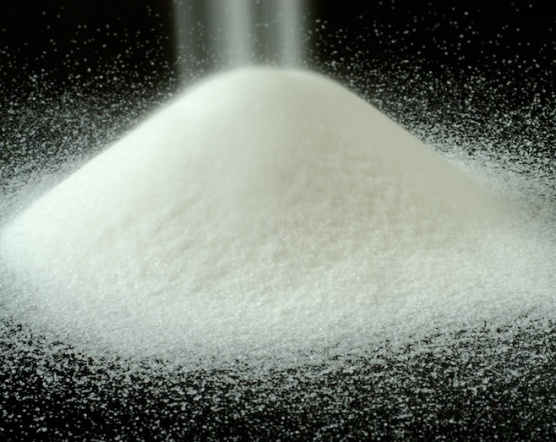 největší producenti (2014): 
Brazílie (37,3 mil. t), 
Indie (26,6), 
Čína (11,4), 
Thajsko (10,0), 
USA (7,6), 
v Evropě: Rusko (5,2) Francie (4,6 mil. t), Německo (4,5)
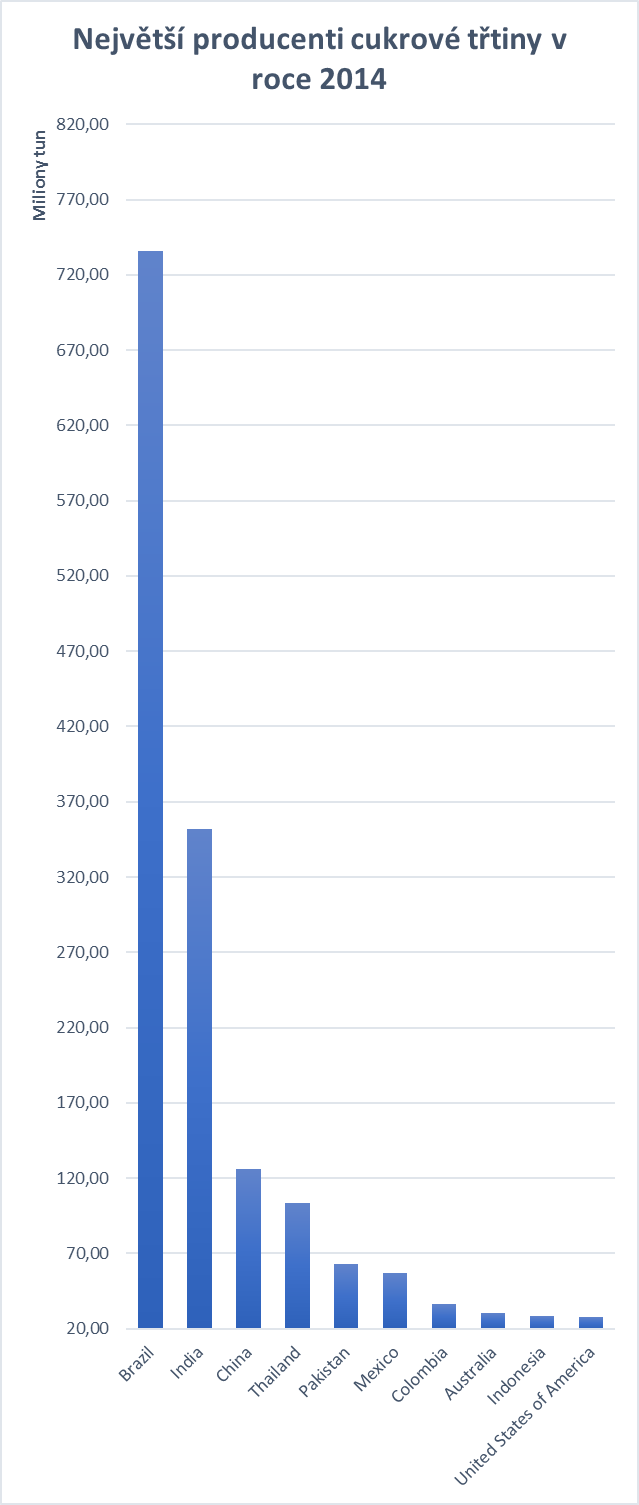 Cukrová třtina
vytrvalá bylina (až 10 let)
původ z Indie
vyrábění cukru již za dob Alexandra Velikého
Hlavní výskyt především tropy a subtropy
Velký význam pro mnoho států
zejména menších států v Karibiku
výroba kvalitních destilátů a etanolu
zdroj obnovitelné energie – bioetanol
Brazílie – významně kryje spotřebu pohonných hmot
průměrné světové výnosy: 71,7 t/ha
sev. Afrika (108,8 t/ha),
již. Evropa (85,0),
již. Amerika (78,9)
Etiopie (126,9 t/ha), 
Egypt (116,8)
záp. Asie (20,2 t/ha), 
Karibik (33,9)
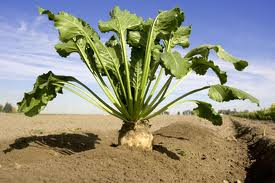 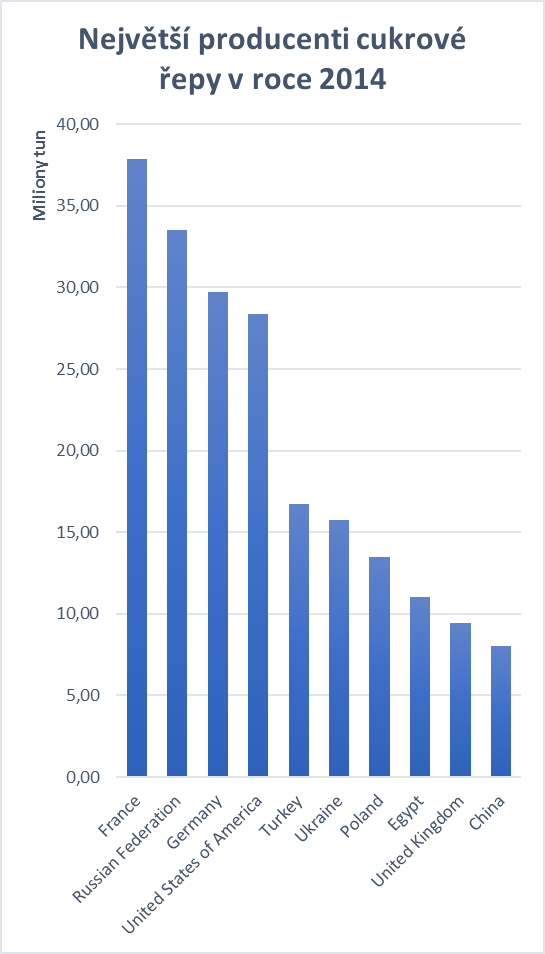 Cukrová řepa
cukrová řepa pochází ze Středozemí

výroba cukru z cukrové řepy až v pol. 18. stol. (Německo)
Napoleonské války => blokáda => omezení dovozu třtinového cukru

20. století pokles
řepný cukr nestačil konkurovat levnějšímu třtinovému
průměrné světové výnosy: 48,6 t/ha
již. Amerika (77,3 t/ha), 
záp. Evropa (74,1), 
sev. Amerika (61,7)
Chile (87,3 t/ha), 
Francie (83,1), 
Španělsko (76,7)
stř. Asie (13,7 t/ha), 
záp. Afrika (14,1)
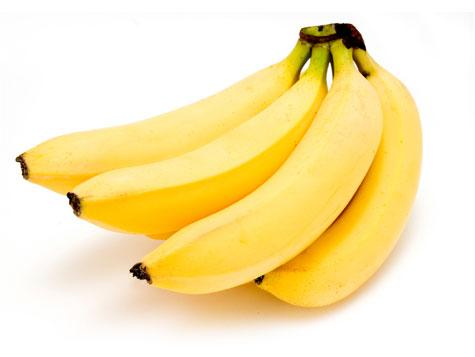 Banány
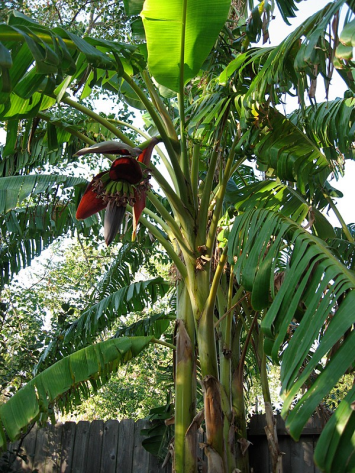 V řadě HMVZ důležitou plodinou
Nahrazují obiloviny a okopaniny (vysoká nutriční hodnota)

Plantáže v Latinské Americe většinou majetkem monopolů z USA
produkce prudce roste
světová produkce (2014): 114,1 mil. t 
Asie, Latinská Amerika
Největší producent (2014): Indie (29,7 mil. t)
průměrné světové výnosy: 20,3 t/ha
Největší: jižní  a severní Afrika, jižní Evropa
Indonesie (56,8 t/ha),
 Côte d‘Ivoire (50,7), 
JAR (49,5)
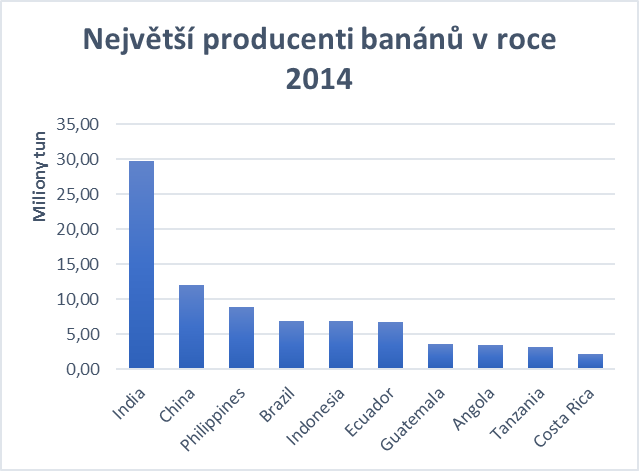 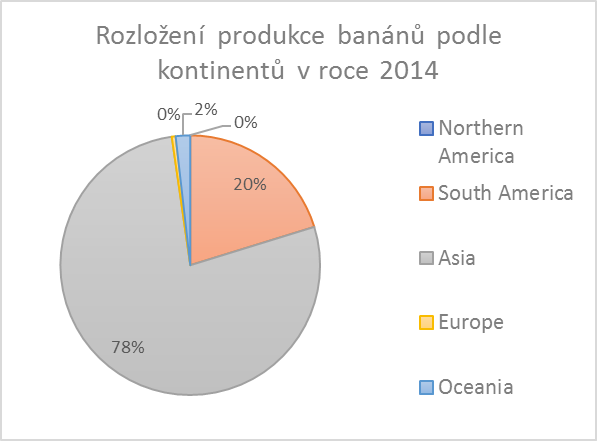 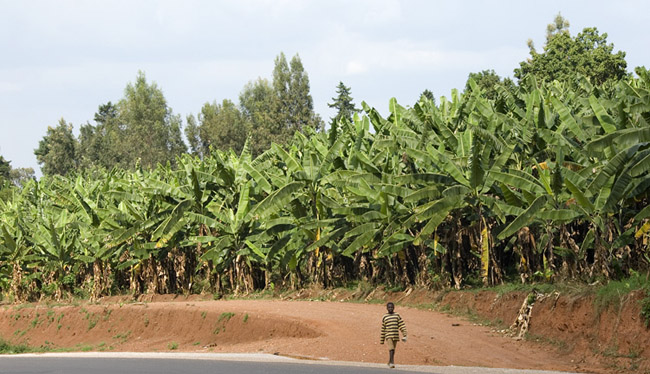 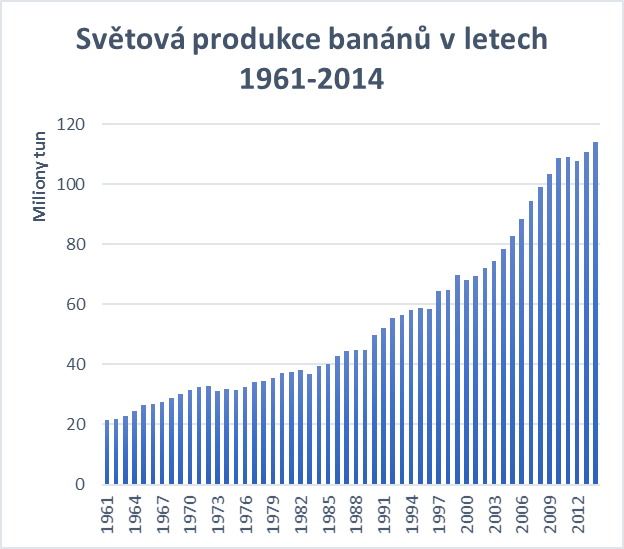 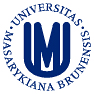 Zdroj:FAO
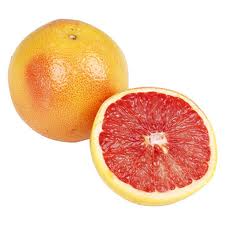 Citrusy
převážně v subtropických oblastech, někde velmi intenzívně 
(Izrael, Kypr, Španělsko, USA atd.). 

produkce prudce roste
světová produkce (2014): 139 mil. t 
Amerika, Asie, jižní Evropa, severní Afrika
Největší producent (2014): Čína (38,4 mil. t)

průměrné světové výnosy: 14,1 t/ha
Největší: jižní Afrika, severní Amerika

Největší produkce pomerančů (68,3 mil. t.), následují mandarinky (21,4), citróny (13,9) a grepy (7,1)
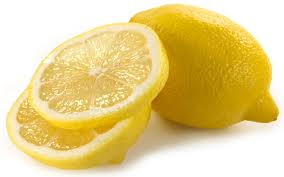 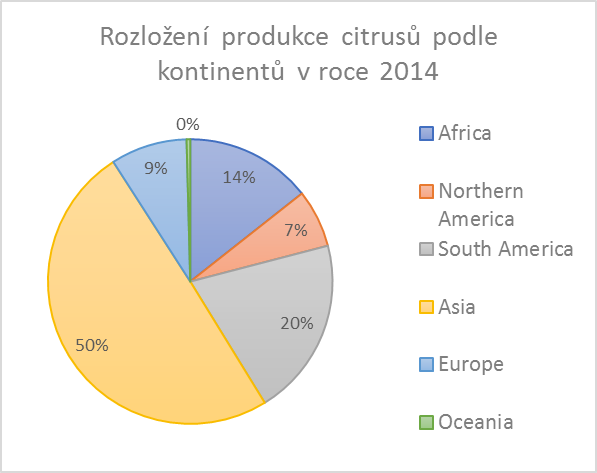 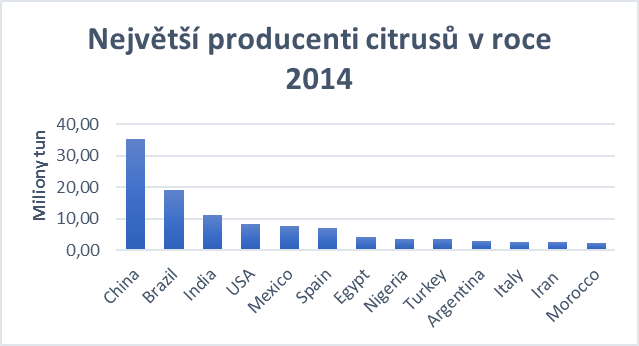 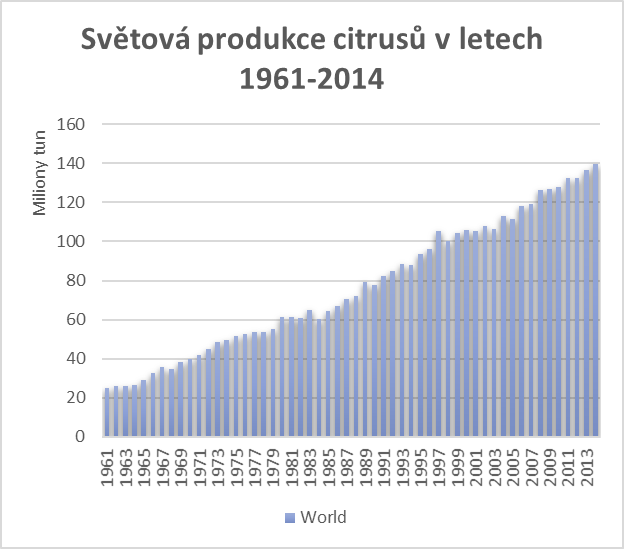 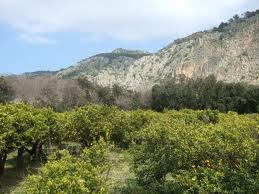 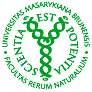 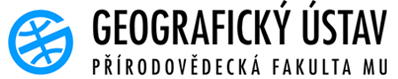 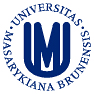 Zdroj:FAO
Zelenina
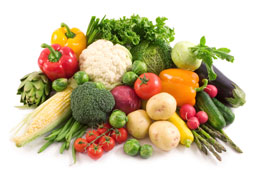 nejintenzivnější odvětví RV. 
Vyžaduje mnoho ruční práce a je náročné na investice. 
V našich podmínkách hlavně díky samozásobitelství
Rozdíly ve výnosech, spotřebě živé práce a vlastních nákladech závisí pak na intenzitě a organizaci výroby. 
Zelenina se pěstuje jako „doplněk“ RV prakticky všude
tržní produkce se většinou soustřeďuje v ucelených oblastech se zvlášť vhodnými půdními a klimatickými podmínkami nebo v příměstských oblastech. 
Některé druhy zeleniny jsou také ve značném množství i                                         důležitou surovinou pro potravinářský průmysl.
světová produkce (2014): 1116,9 mil. t 
východní a jižní Asie (2/3 produkce)
Největší producent (2014): Čína (598,8 mil. t)
nejvíce: rajčata (14,6% produkce), 
vodní meloun (9,6%), 
cibule (7,6%), 
Zelí (6,4%), 
Okurky (6,0%)
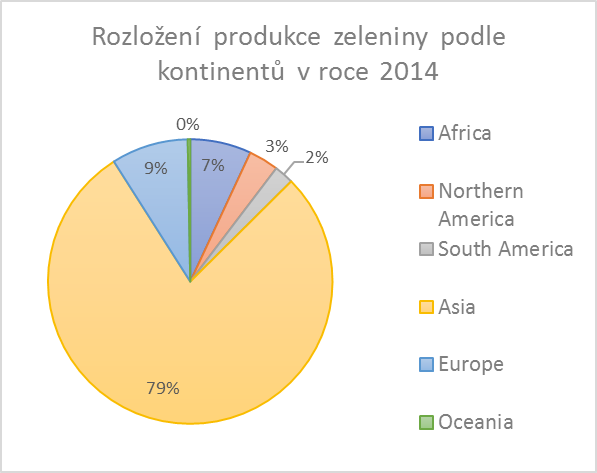 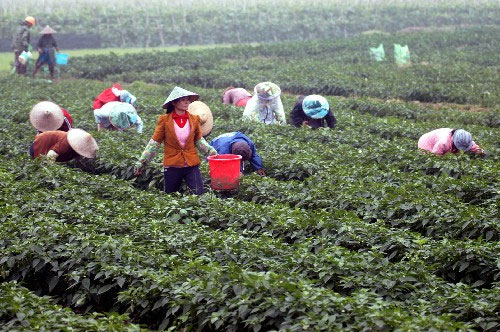 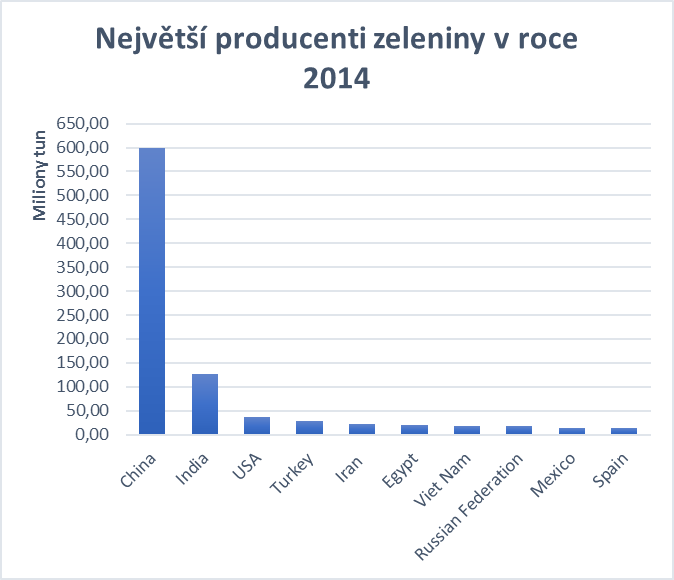 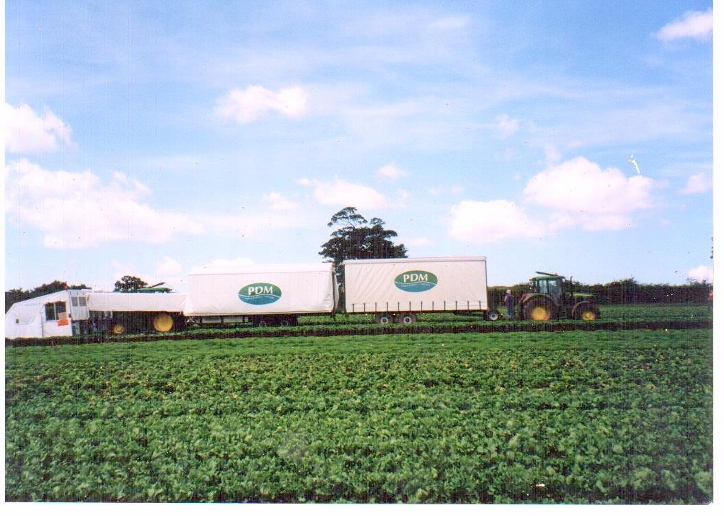 Zdroj:FAO
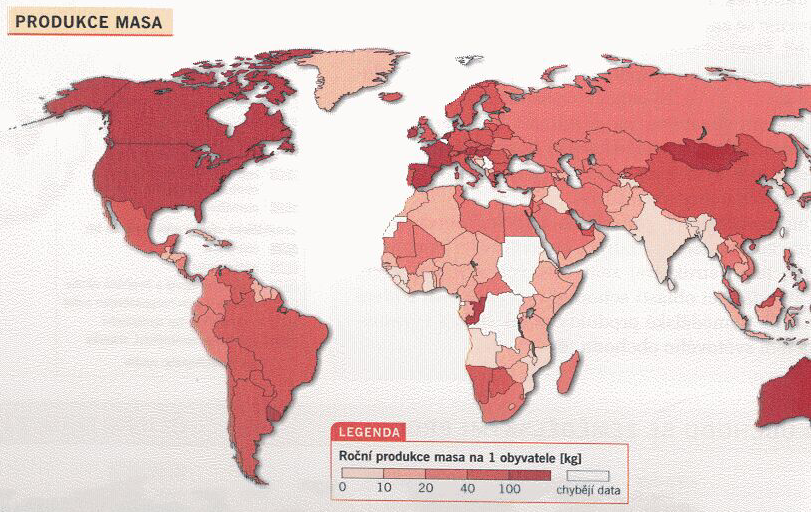 Chov skotu
Rozšířen rovnoměrně po světě.
Chov skotu zabezpečuje přes 90 % světové spotřeby mléka a více než 30 % masa (kromě ryb).
Územní vazba na krmivovou základnu je poměrně výrazná 
Hlavní koncentrace obyvatelstva v HVZ zpravidla lemují zóny zaměřené na chov skotu na mléko, naopak v marginálních oblastech převládá chov skotu na maso. 
V HVZ je chov skotu většinou založen na vysoké intenzitě chovu
v HMVZ se často jedná o primitivní úroveň chovu, který tak často nevytváří  ani přebytky pro trh. 
počet skotu neustále roste
počet chovaného skotu ve světě je 1 474,5 mil. (2014)
nejvíce v jižní Americe (26%) a jižní Asii (24%)
nejvíce skotu (2014): Brazílie (212,3 mil.)
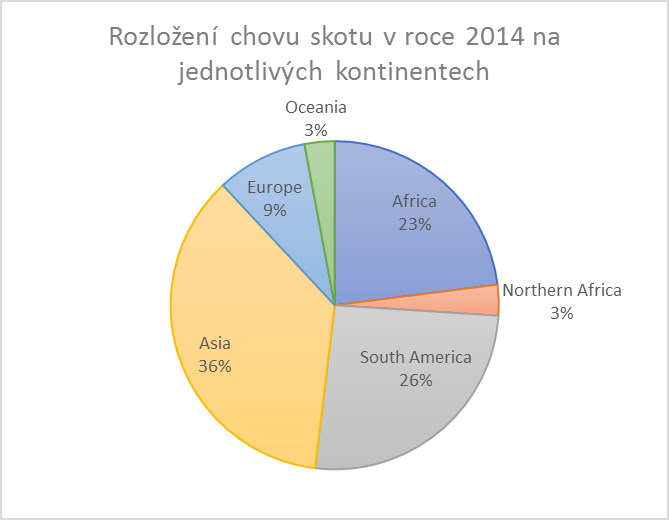 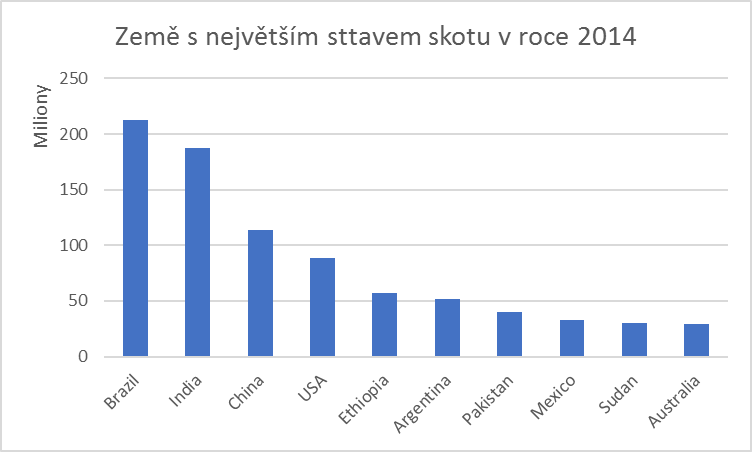 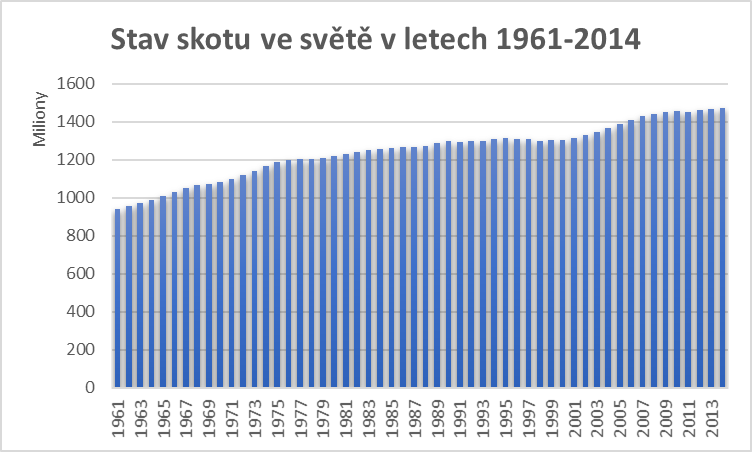 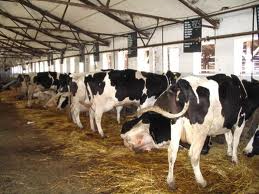 Výroba hovězího masa
produkce hovězího masa neustále roste
světová produkce v roce 2014 dosáhla 68,4 mil t
nejvíce v jižní (21%) a severní Americe (20%)
největší světový producent(2014): USA (11,4 mil. t)
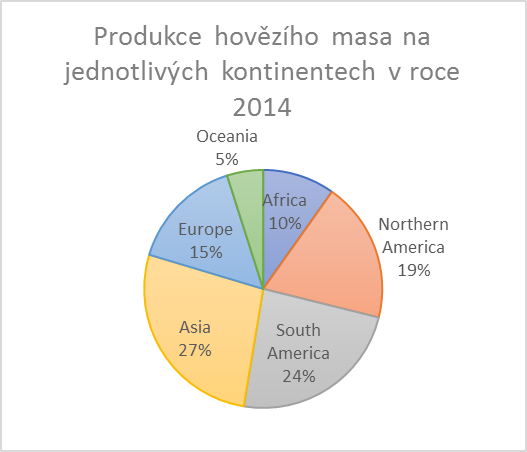 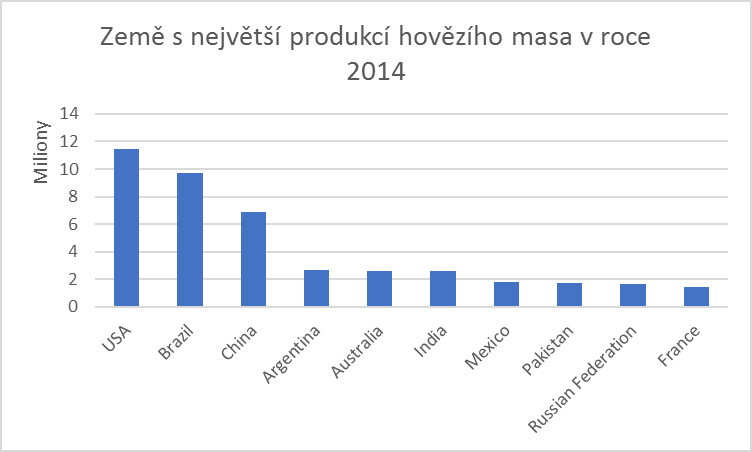 Mléko
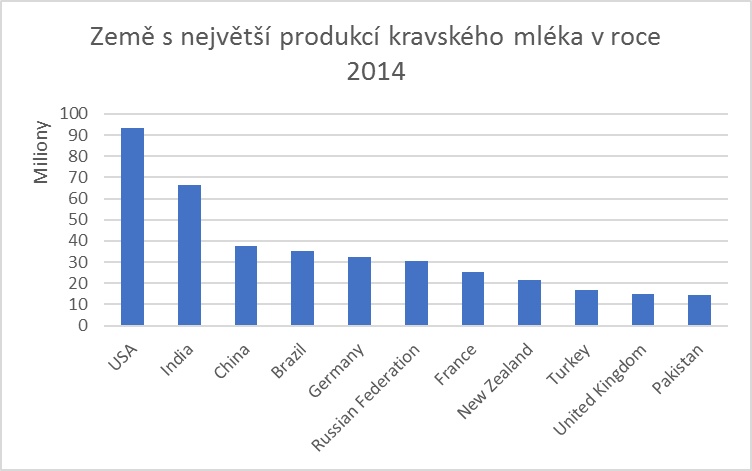 produkce kravského mléka v roce 2014: 652,3 mil. t
rovnoměrně rozprostřená po světě
menší význam v Africe a JV a záp.  Asii
největší producent (2014): USA (93,4 mil.t)

produkce buvolího mléka v roce 2014: 74,5 mil.t
produkce prudce roste
převážně jižní Asie (93%)
největší producenti (2014): 
Indie (74,4 mil.t), Pákistán (25,0), Čína (3,1), Egypt (2,9), Nepál (1,1)
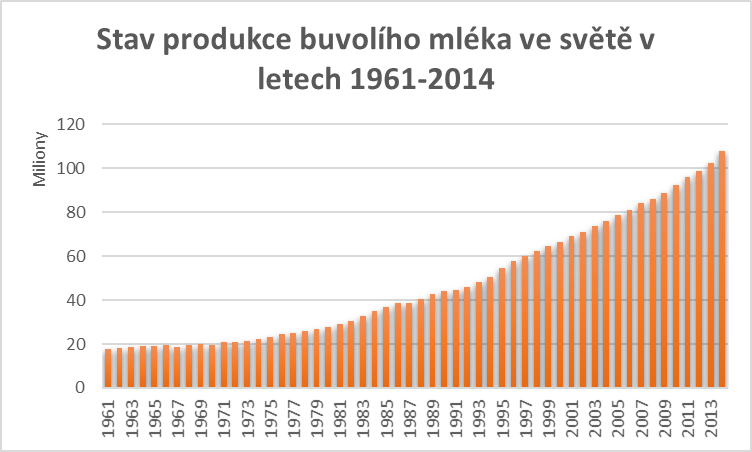 Chov prasat
početní stavy prasat v roce 2014: 985,6 mil. 
východní Asie (více než ½ stavu), Evropa, Amerika 
největší stavy (2014): Čína (480,0 mil.)
produkce vepřového masa v roce 2014: 109,2 mil. t
východní Asie (více než ½ stavu), Evropa, severní Amerika 
největší producent (2014): Čína (55,3 mil.t)
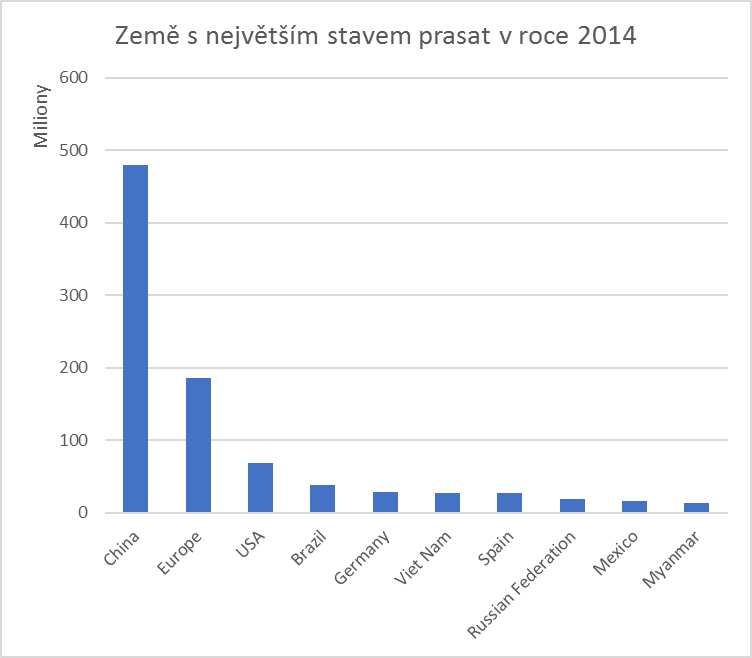 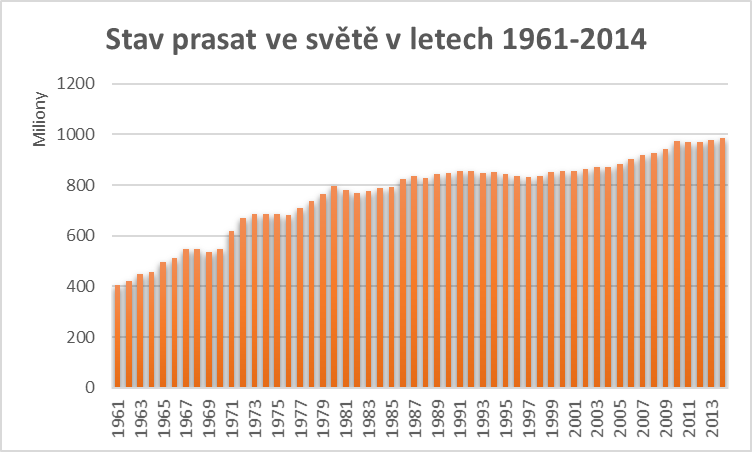 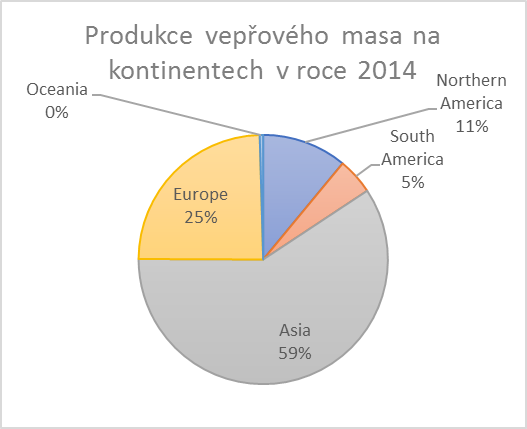 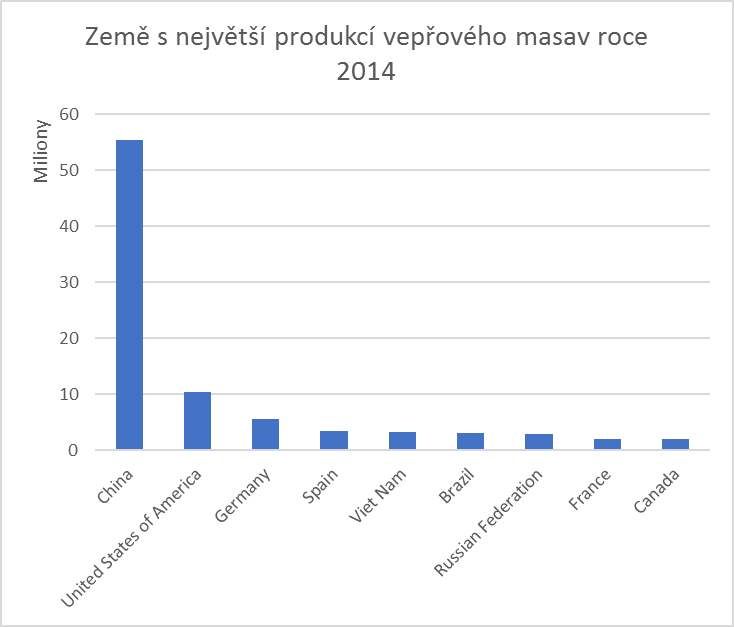 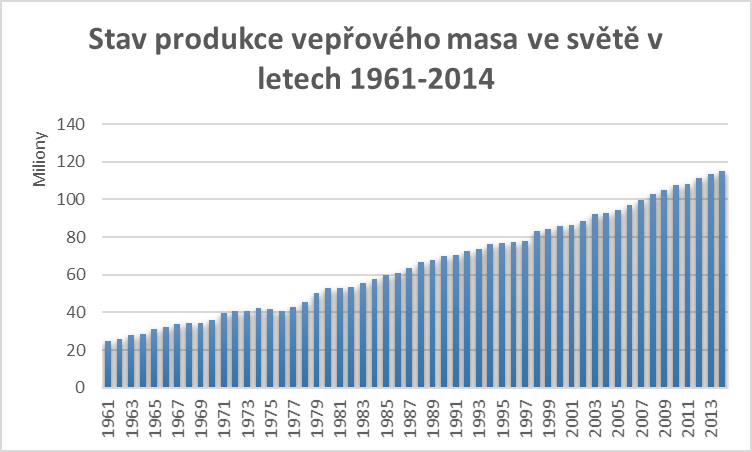 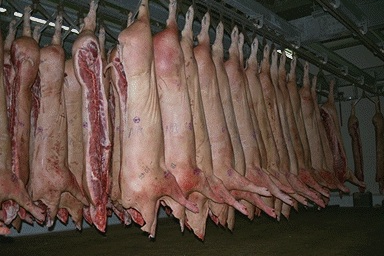 Chov ovcí
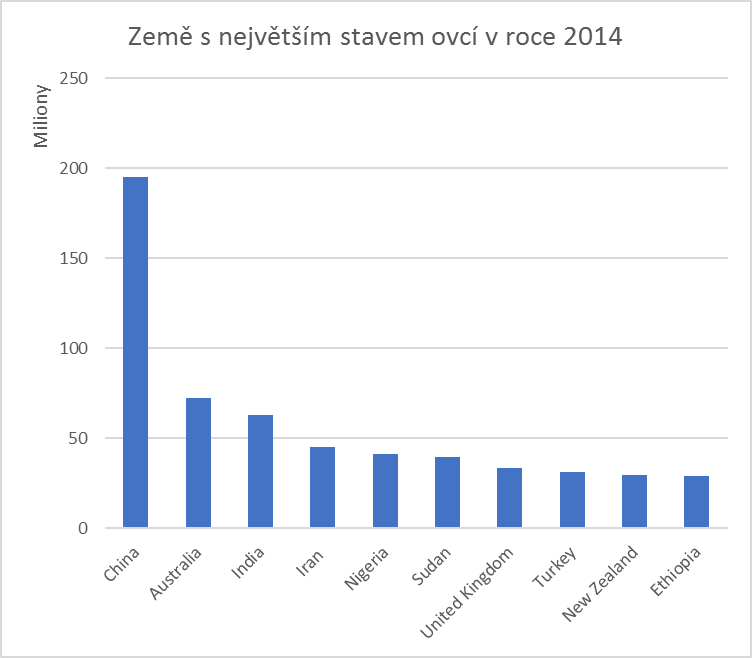 do 60.let 20.století nejpočetnějším chovem domácích zvířat 
cca ¼ chovu na vlnu, nejextenzivnější chov
Austrálie a NZ specializace na vlnu, UK na maso
početní stavy ovcí v roce 2014: 1195,6 mil. 
poměrně rovnoměrné rozložení
Větší počty v Asii a Oceánii
největší stavy (2014): Čína (194,9mil.)
produkce skopového masa v roce 2014: 8,9 mil. t
Východní Asie (cca 1/4 produkce), jižní a západní Asie, Oceánie, severní Afrika 
největší producent (2014): Čína (2,18 mil.t)
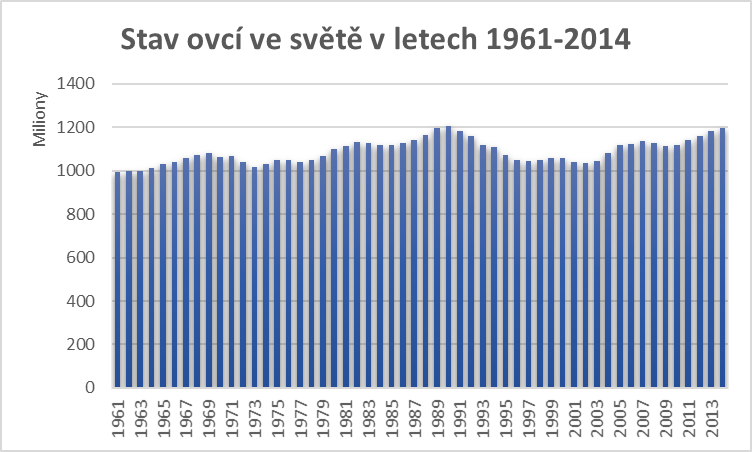 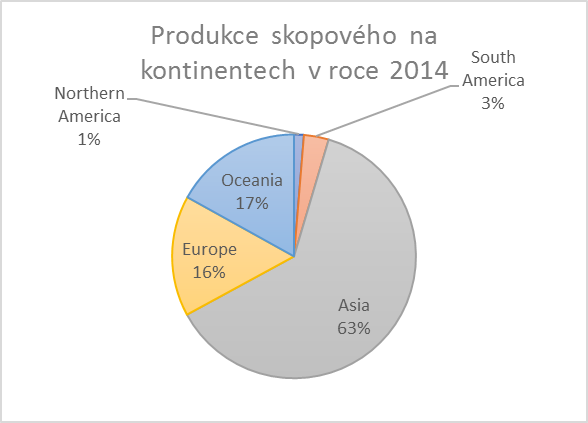 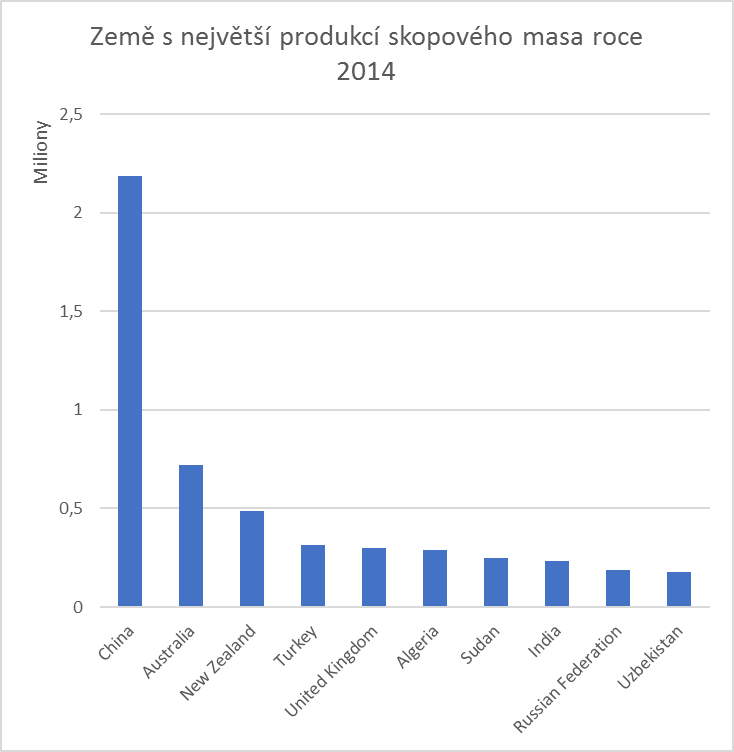 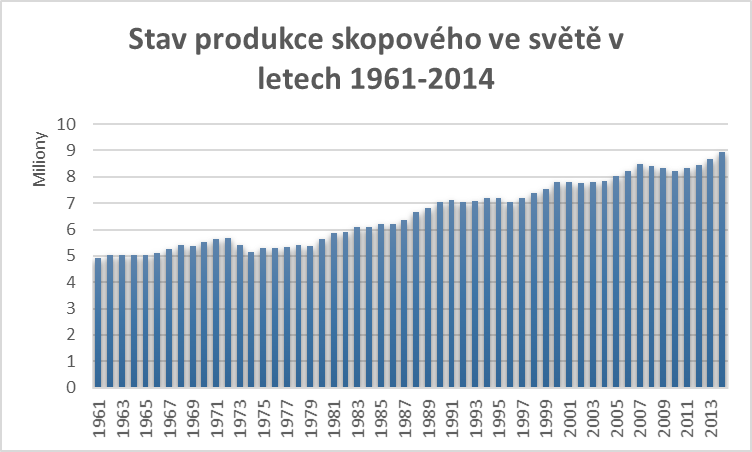 Chov drůbeže
Spotřeba vajec ani drůbežího masa není v rozporu s různými náboženskými předsudky.  V HMVZ zatím ovšem převládají drobné primitivní chovy s minimální produktivitou
Naopak v HVZ je produkce masa i vajec spojena s jeho koncentrací a stále výraznější orientací na kupovaná krmiva z jiných oblastí, často i z dovozu
Industrializace
početní stavy drůbeže v roce 2014: 21,4 mld. t
Asie, Amerika
největší producent (2014): Čína (4,6 mld.t)
produkce drůbežího masa v roce 2014: 98,5 mil. t
severní (21%) a jižní (17%) Amerika, východní Asie (19%) 
největší producent (2014): USA (17,7 mil.t)
produkce vajec v roce 2014: 75,5 mil. t
východní Asie (45%)
největší producent (2014): Čína (29,0 mil.t)
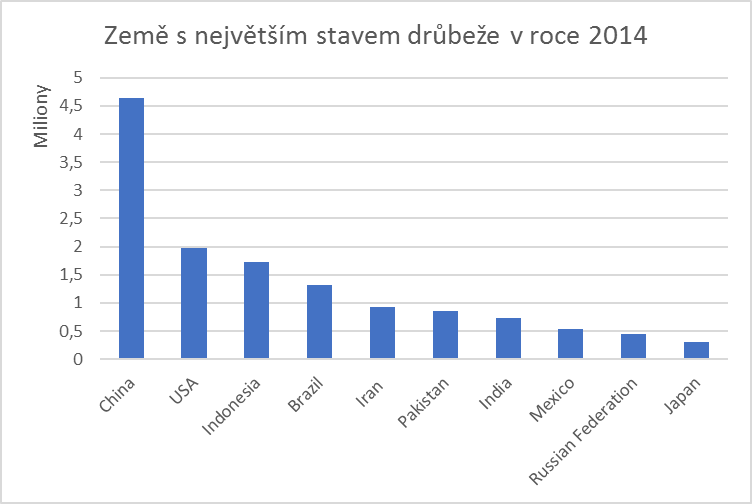 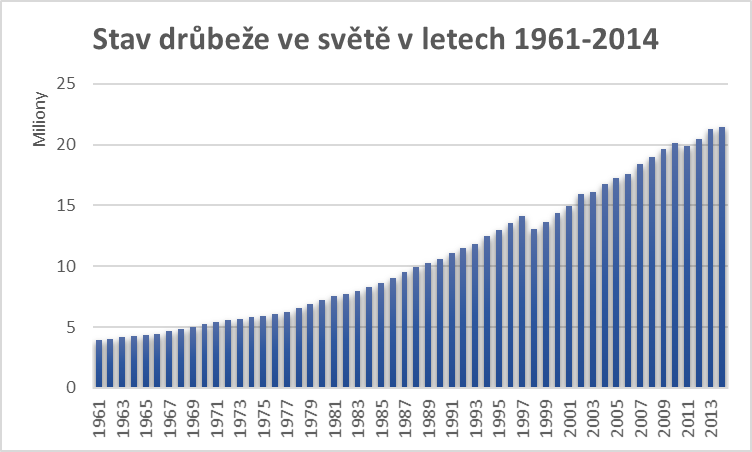